Section 2.5
Vectors
Vectors
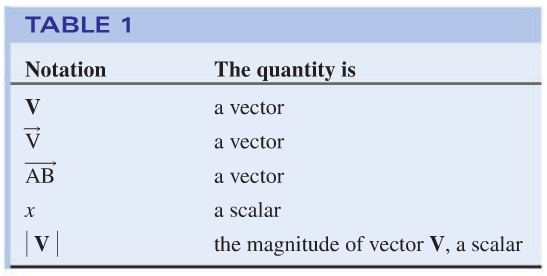 Vectors
Vectors are said to be equal if they have the
same magnitude and direction
Vectors
Addition and Subtraction of Vectors
Vectors
Examples
Horizontal and Vertical Components
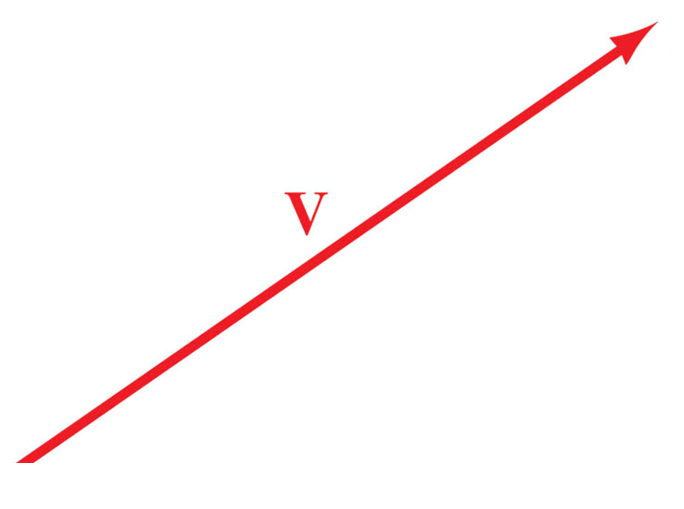 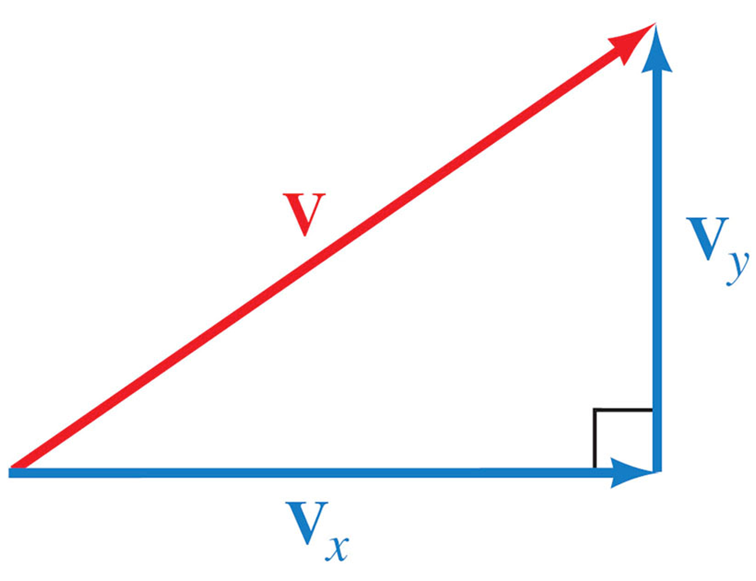 Horizontal and Vertical Components
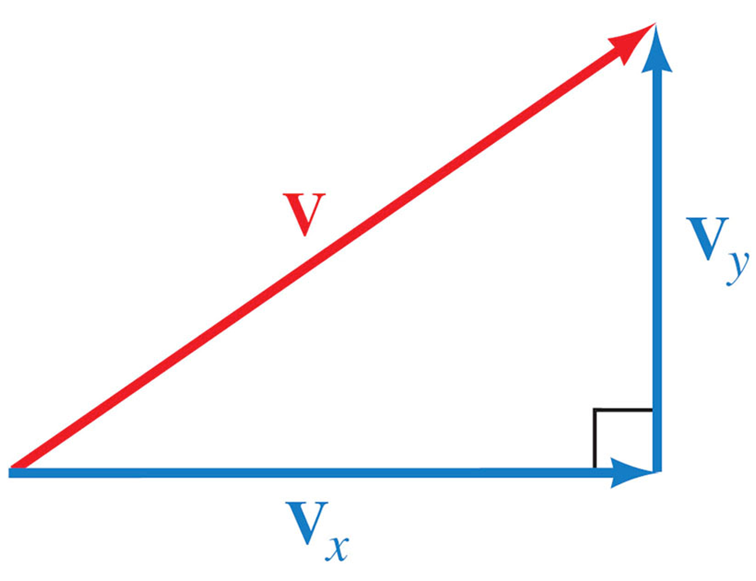 Horizontal and Vertical Components
Finding horizontal and vertical components on the calculator
Horizontal and Vertical Components
Horizontal and Vertical Components
Finding horizontal and vertical components on the calculator
Horizontal and Vertical Components
Finding horizontal and vertical components on the calculator
P→Rx (magnitude, angle in degrees)
P→Ry (magnitude, angle in degrees)
Horizontal and Vertical Components
Examples